LABERINTO
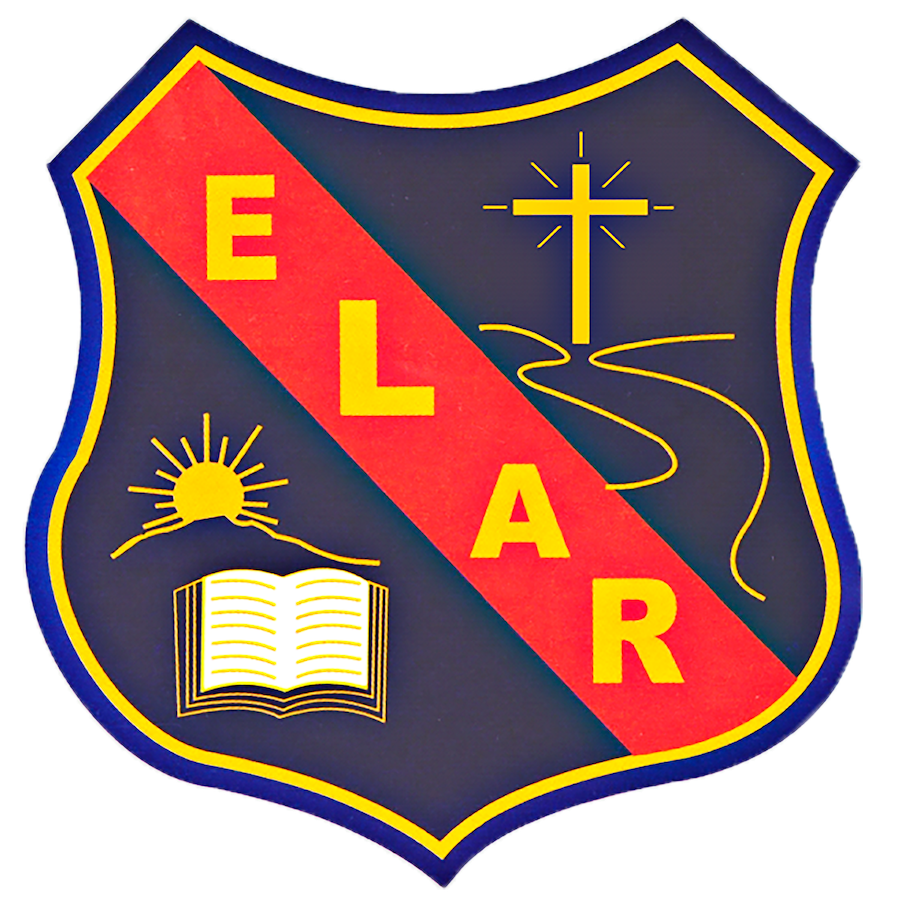 Nueva Partida
Salir
Instrucciones
Educación Tecnológica 
Elar 2020
Profesora: Karen Meneses
*Para comenzar a jugar solo debes poner tu ppt en Presentación desde el principio
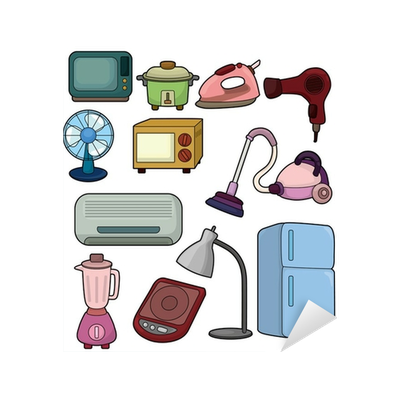 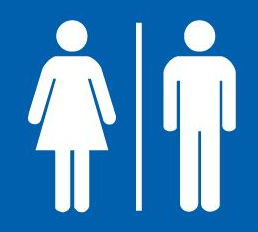 GAME OVER
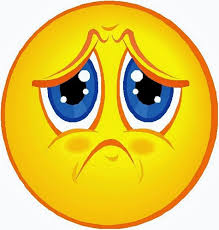 Volver
Salir
FELICITACIONES
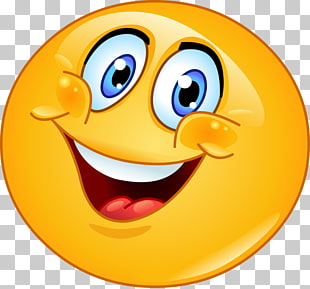 Volver
Salir
Instrucciones
Este juego se trata de caminar con el puntero del mousse dentro del camino, debes llegar a la meta donde están los objetos tecnológicos, si te sales del camino pierdes. 
¡Éxito!
Volver
Salir